Andréanne Baillargeon
Marie-Pier Caron

Grade 3
Topic: weather
The aim: This activity is  a review that could be used during period 2. It is a warm up to see if students remember vocabulary about the weather.
Procedure: In small groups, students first hear the sound then they have to consult their team members to write the word without any spelling mistakes. Then, a spoke person raises his hand to give the answer. After, the teacher shows the illustrations and gives a point to teams who have correct answers.
Weather
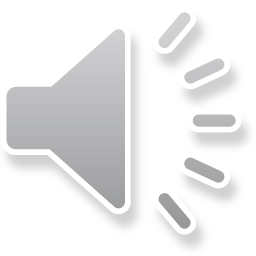 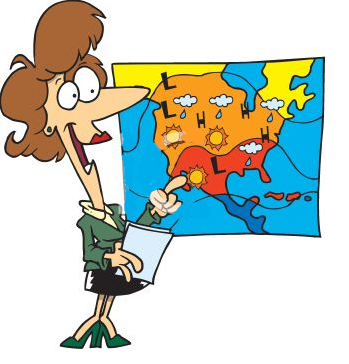 Windy
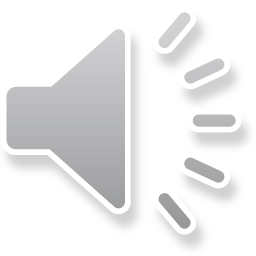 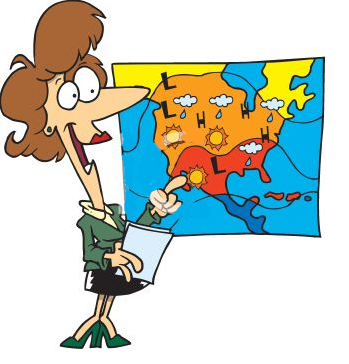 Sunny
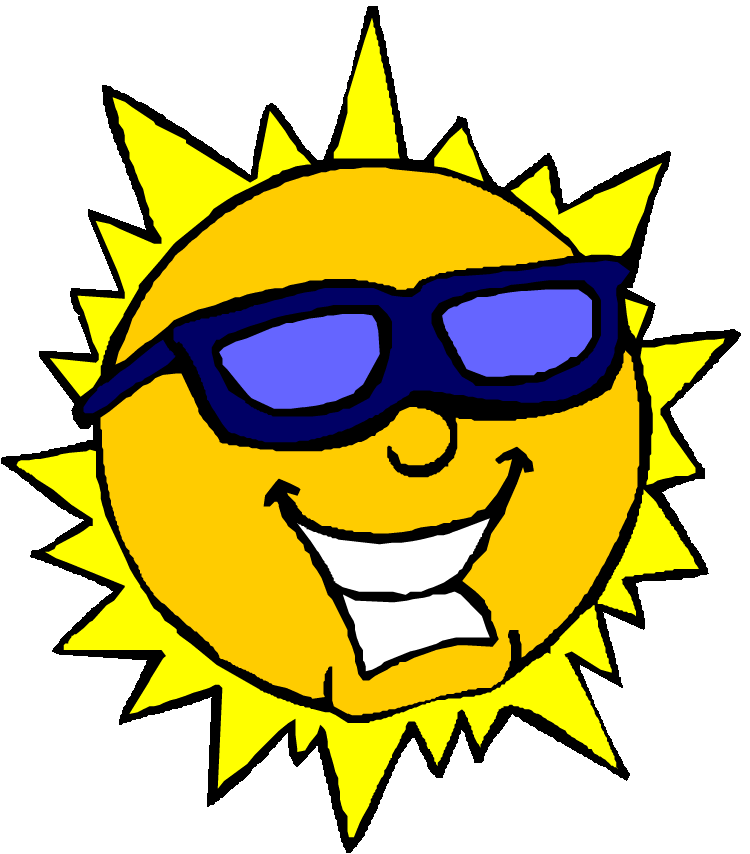 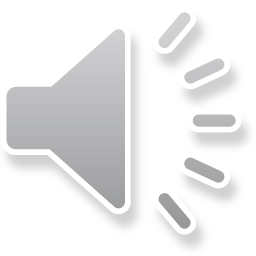 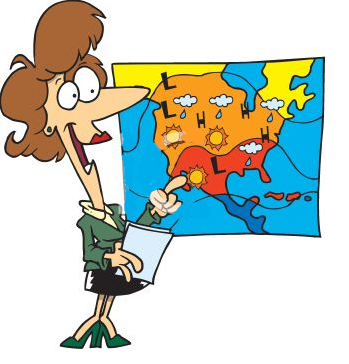 Rainy
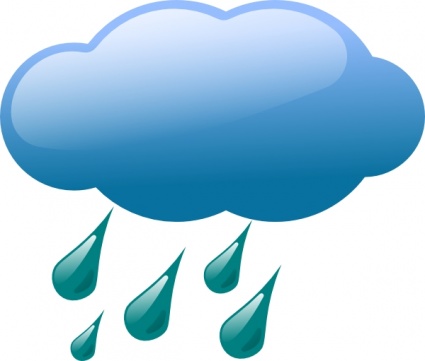 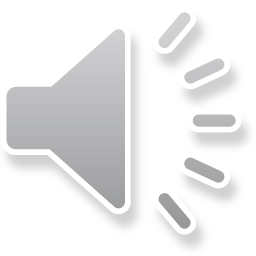 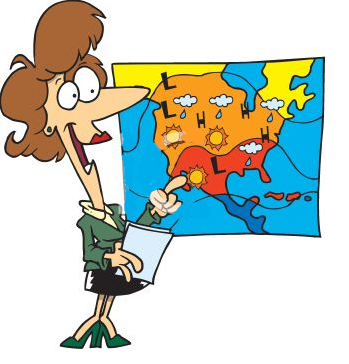 Snowy
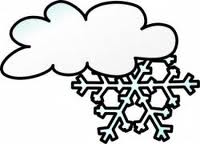 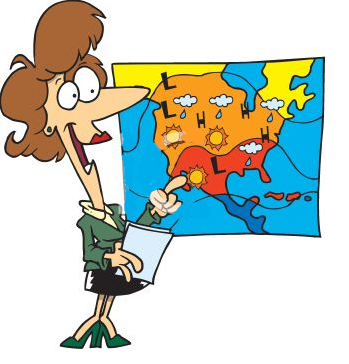 Cloudy
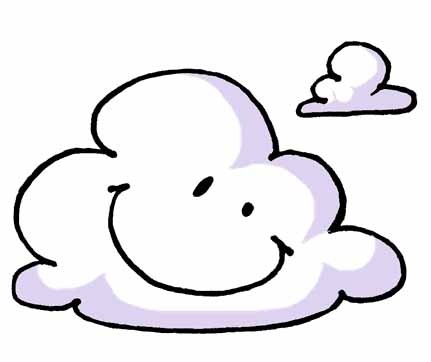 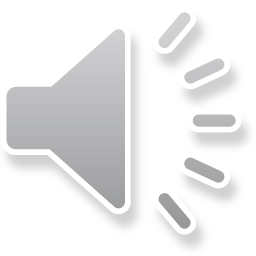 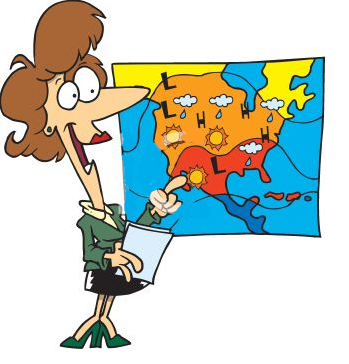 Thunder
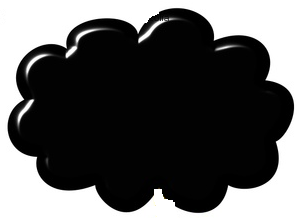 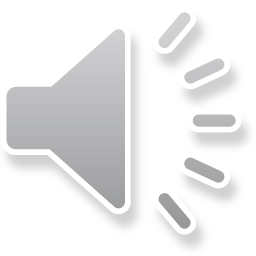 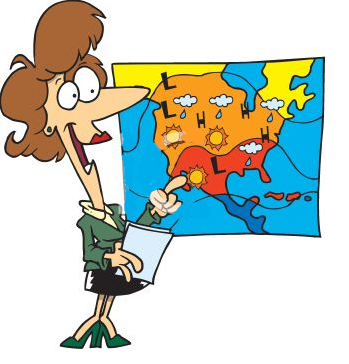 Lightning
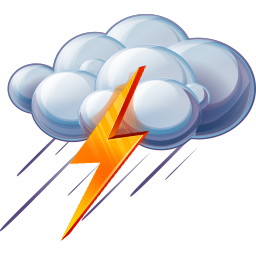 Congratulations
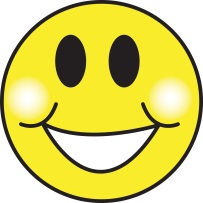